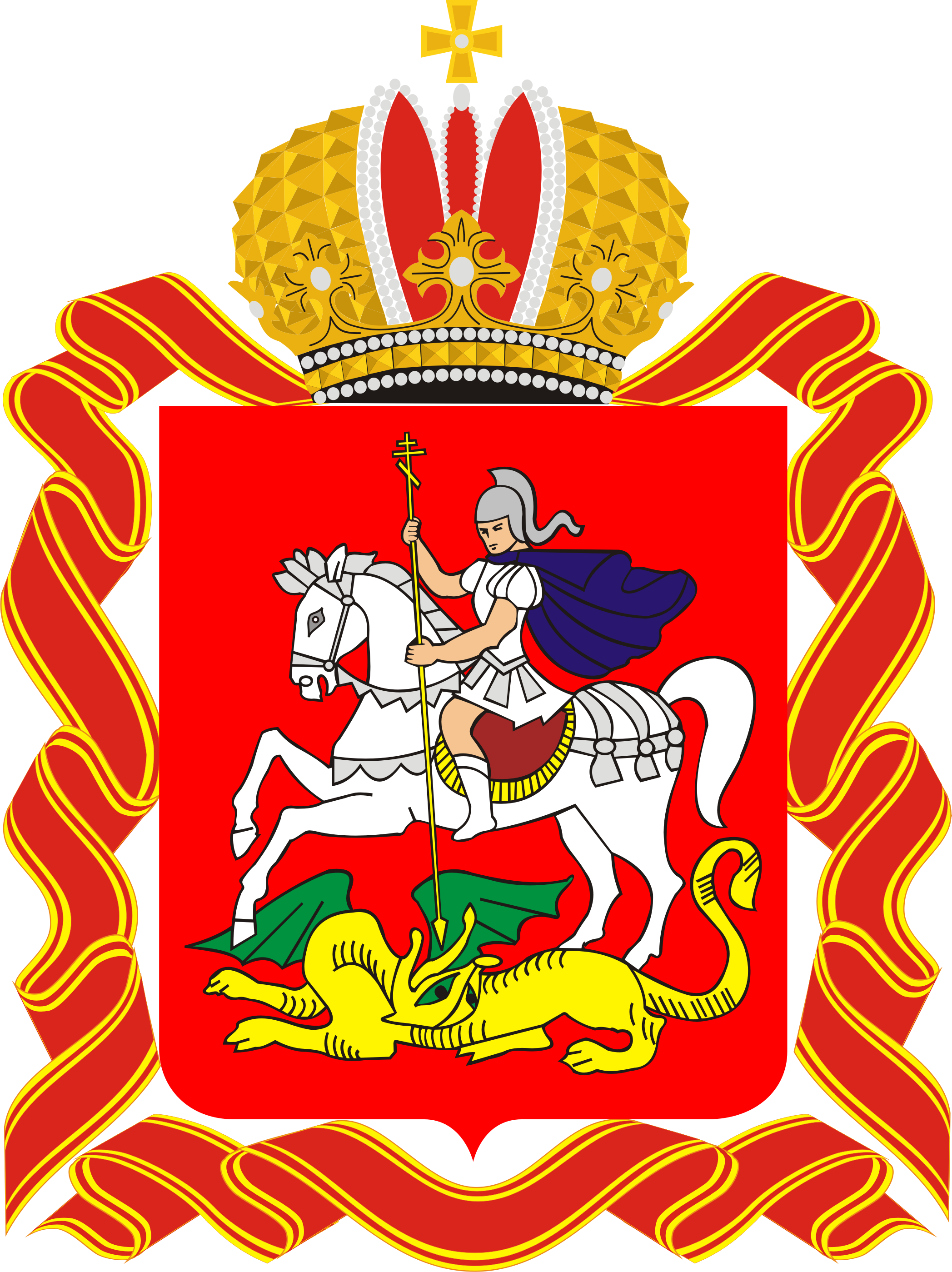 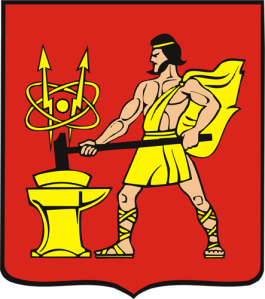 Бюджет для граждан 

на основании проекта бюджета городского округа Электросталь  на 2024 год и плановый период 2025-2026 годов
Содержание
Обращение к жителям городского округа Электросталь
Нормативная база формирования проекта бюджета
Коротко о бюджете
Участие граждан в бюджетном процессе
Обеспечение открытости и прозрачности бюджетного процесса
Что нужно знать о бюджетной системе?
Что нужно знать о бюджетном процессе в г.о. Электросталь
Основные задачи и приоритеты бюджетной политики городского округа Электросталь
Основные показатели социально-экономического развития городского округа Электросталь
Доходы и расходы бюджета
Основные характеристики бюджета за период 2020-2026г.г.
Доходы бюджета городского округа, их динамика и структура
Расходы бюджета городского округа, их структура
Меры социальной поддержки населения
Информация о ставках местных налогов и льготах
Муниципальные программы городского округа 
Общественно значимые проекты, реализуемые на территории  городского округа Электросталь 
Информация для обратной связи
..………………………………...3 
……………………………………….4
…………………………………………………………………………...5 
……………………………………………………7
………………………...8
……………………………………………………9
…………………………….10

………………………………………………………………………………..12

………………………………………………………………………..13 
………………………………………………………………...14
………………….………...15
…………………………16
……………………………………....21
  ………………………………………………….23
………………………………………25
………………………………………….29

…………………………………….……………………………….…45
…………………………………………………………..48
2
Уважаемые жители городского округа Электросталь Московской области!
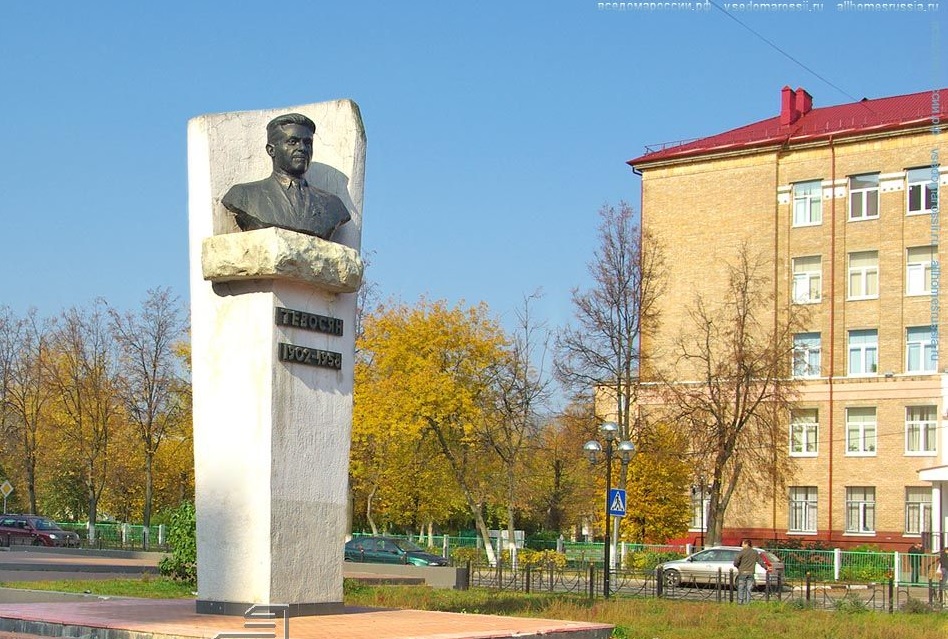 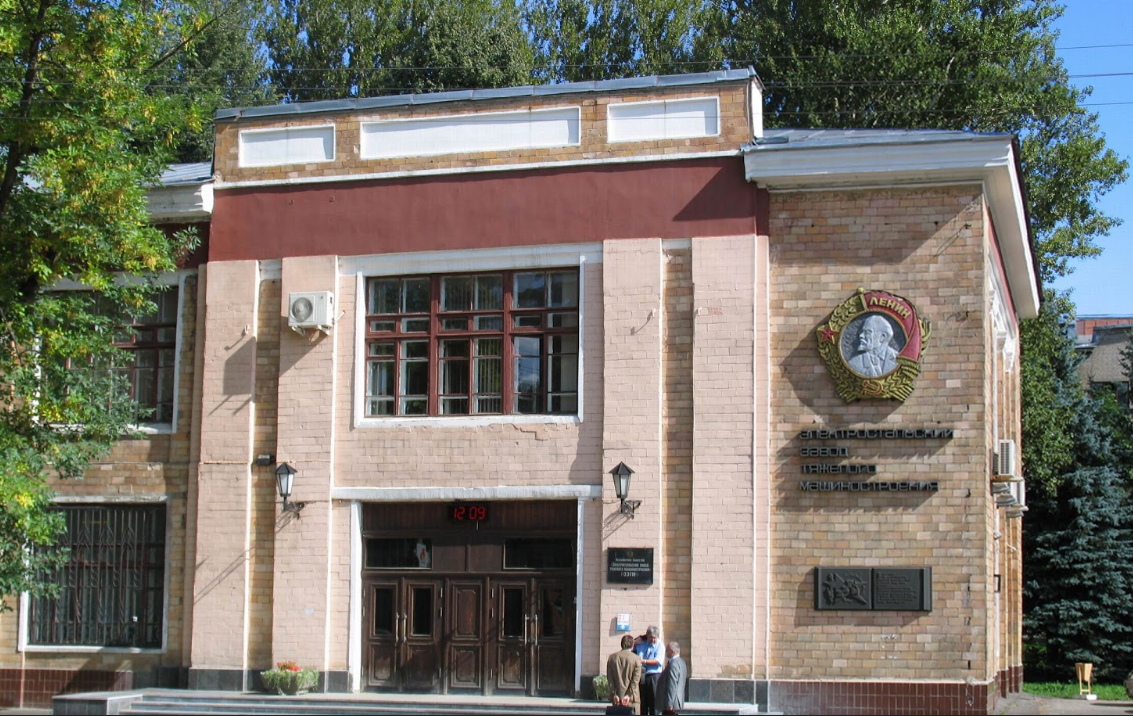 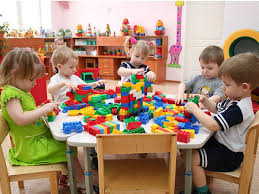 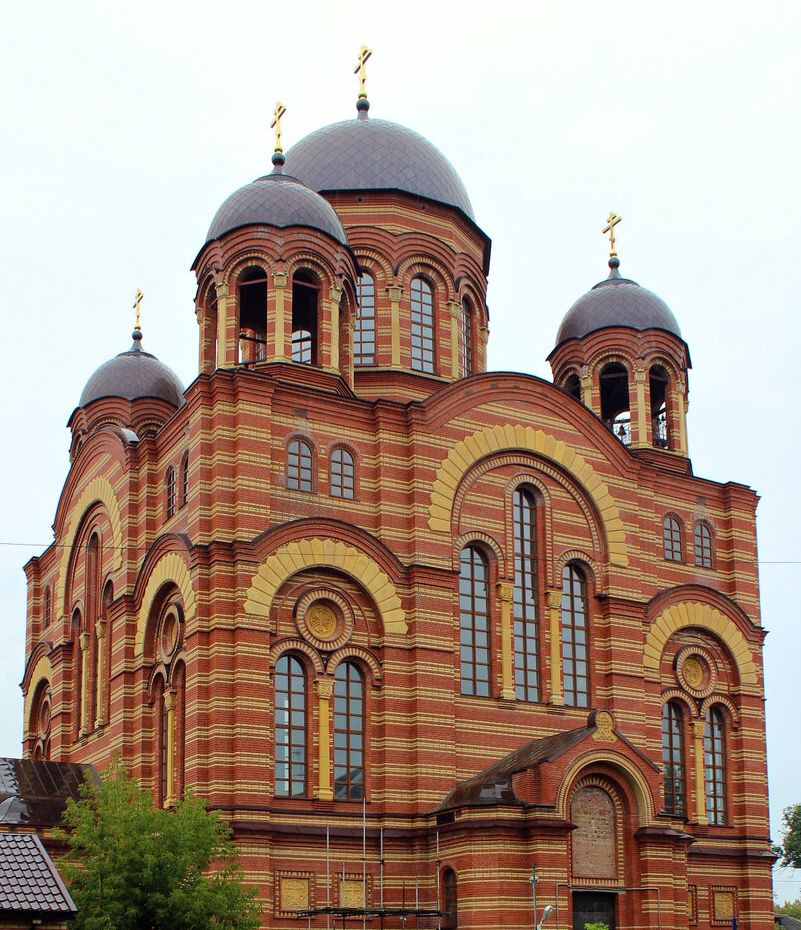 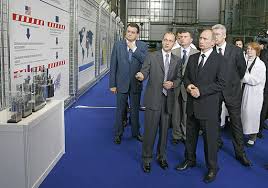 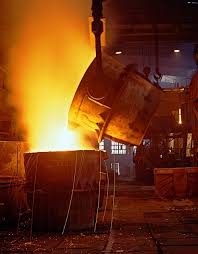 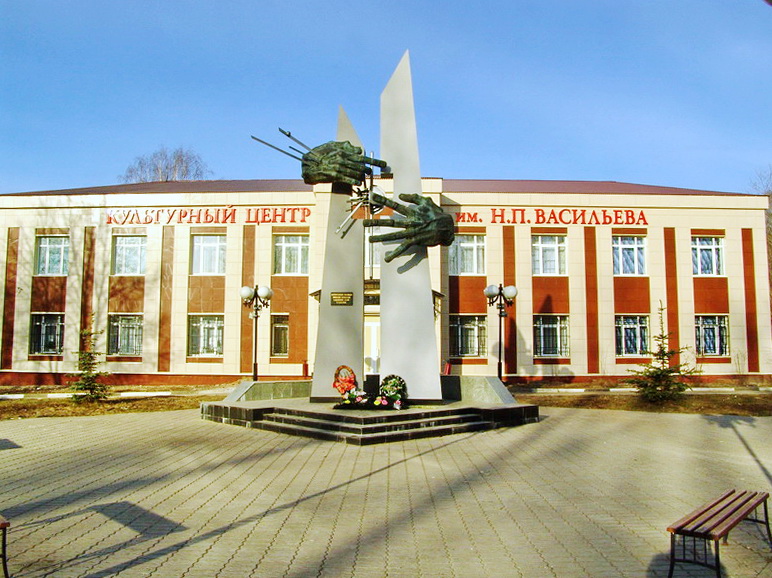 Предлагаем Вашему вниманию "Бюджет для граждан", подготовленный на основе основных показателей проекта бюджета городского округа Электросталь Московской области на 2024 год и на плановый период 2025 и 2026 годов.
Представленная информация в доступной форме рассказывает широкому кругу лиц о бюджетной системе и бюджете городского округа и его основных показателях, ведь жители городского округа, являясь налогоплательщиками, потребителями государственных и муниципальных услуг и, по сути, источником правовых норм, которые закрепляют формат распределения общественных благ, должны быть уверены в том, что передаваемые ими в распоряжение города средства используются прозрачно и эффективно, приносят конкретные результаты как для общества в целом, так и для каждой семьи, для каждого человека.
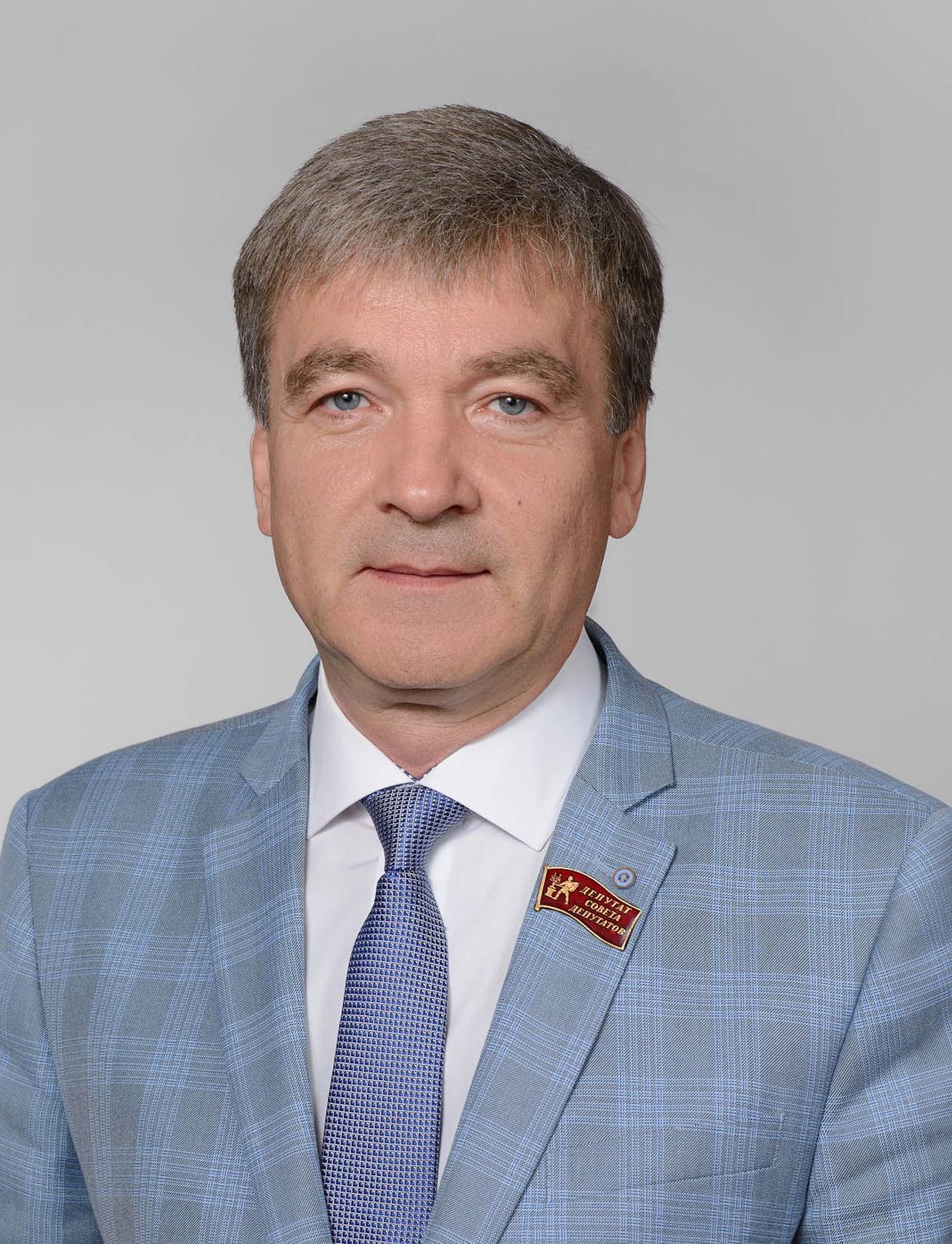 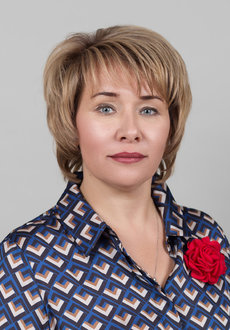 Глава городского округа Электросталь


Волкова Инна Юрьевна
Председатель Совета депутатов городского округа Электросталь

Мироничев Олег Иванович
3
Нормативная база формирования проекта бюджета городского округа Электросталь:
Федеральный закон от 06 октября 2003 года          № 131-ФЗ «Об общих принципах организации местного  самоуправления в Российской Федерации»;
Бюджетный кодекс Российской Федерации;
Устав городского округа Электросталь Московской области;
Положение о бюджетном процессе в городском округе Электросталь Московской области.
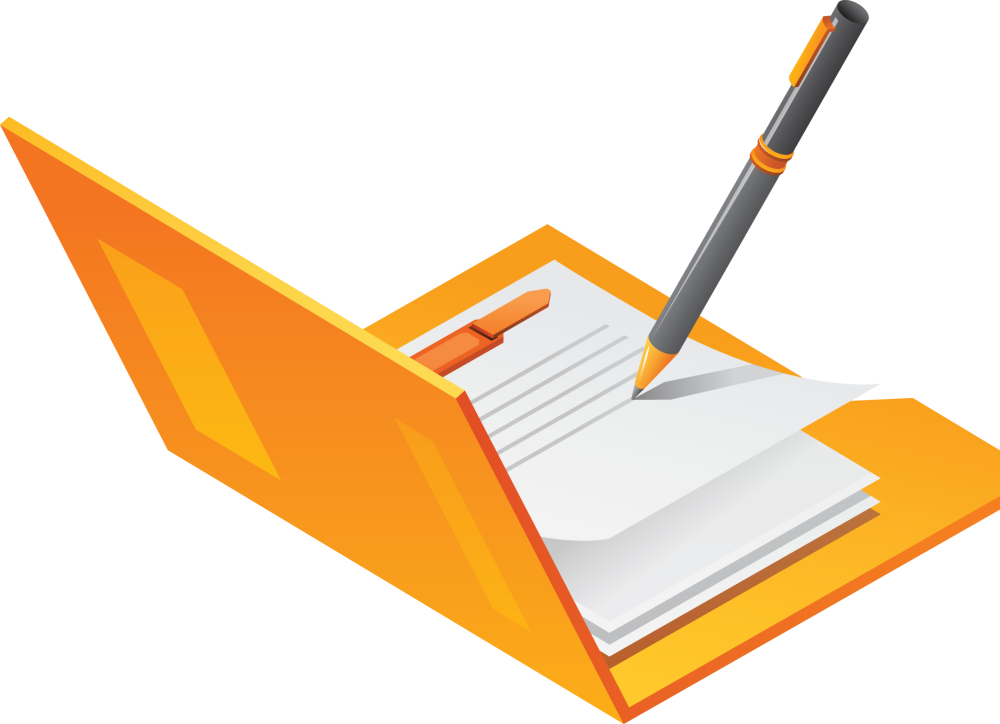 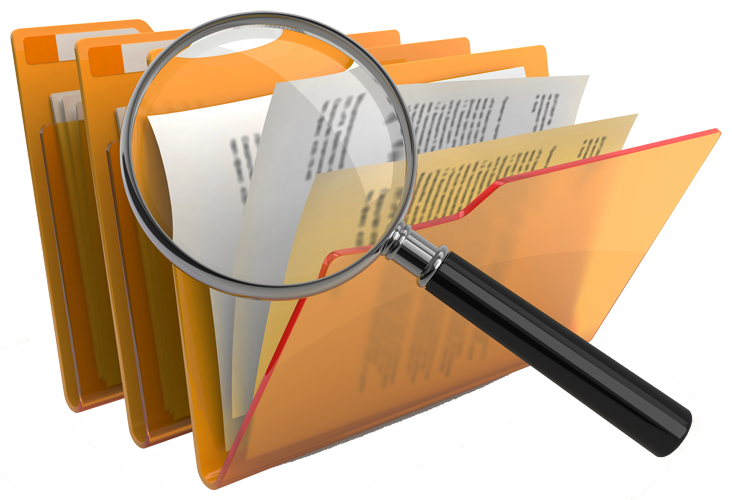 4
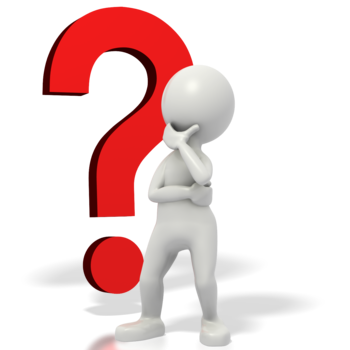 Коротко о бюджете
Бюджет — форма образования и расходования денежных средств, предназначенных для финансового обеспечения задач и функций государства и местного самоуправления.
Бюджет для граждан - это упрощенная версия бюджетного документа, которая использует неформальный язык и доступные форматы, чтобы облегчить для граждан понимание бюджета.
Бюджетная система Российской Федерации основанная на экономических отношениях и государственном устройстве Российской Федерации совокупность федерального бюджета, бюджета субъектов Российской Федерации, местных бюджетов и бюджетов государственных внебюджетных фондов.
Бюджетный процесс  — регламентируемая законодательством Российской Федерации деятельность органов государственной власти, органов местного самоуправления и иных участников бюджетного процесса по составлению и рассмотрению проектов бюджетов, утверждению и исполнению бюджетов, контролю за их исполнением, осуществлению бюджетного учета, составлению, внешней проверке, рассмотрению и утверждению бюджетной отчетности.
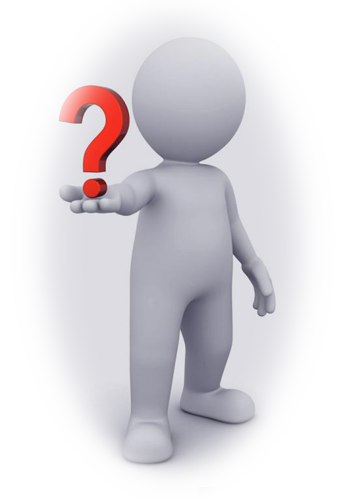 5
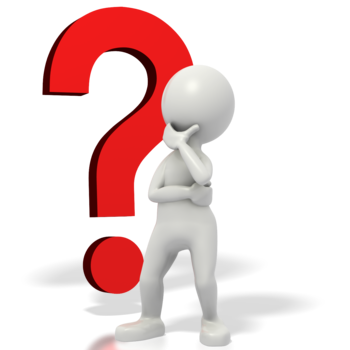 Коротко о бюджете
Доходы бюджета  — поступающие в бюджет денежные средства
Расходы бюджета  — выплачиваемые из бюджета денежные средства
Дефицит бюджета — превышение расходов бюджета над его доходами
Профицит бюджета — превышение доходов бюджета над его расходами
Сбалансированность бюджета  — основной принцип формирования бюджета, при котором объем доходов равен объему расходов. При превышении объема доходов над объемом расходов возникает профицит бюджета, при превышении объема расходов над объемом доходов возникает бюджетный дефицит.
Межбюджетные трансферты — средства, предоставляемые одним бюджетом бюджетной системы Российской Федерации другому бюджету бюджетной системы Российской Федерации 
Программные расходы — расходы, включенные в государственные и муниципальные программы
Непрограммные расходы — расходы, не включенные в государственные и муниципальные программы
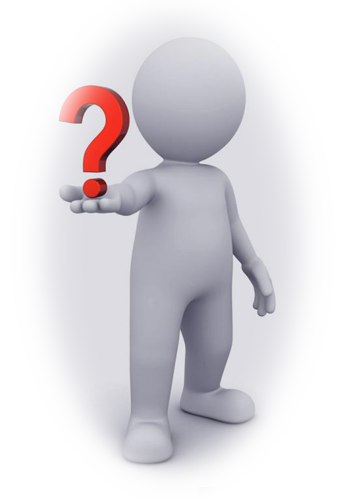 6
Участие граждан в бюджетном процессе
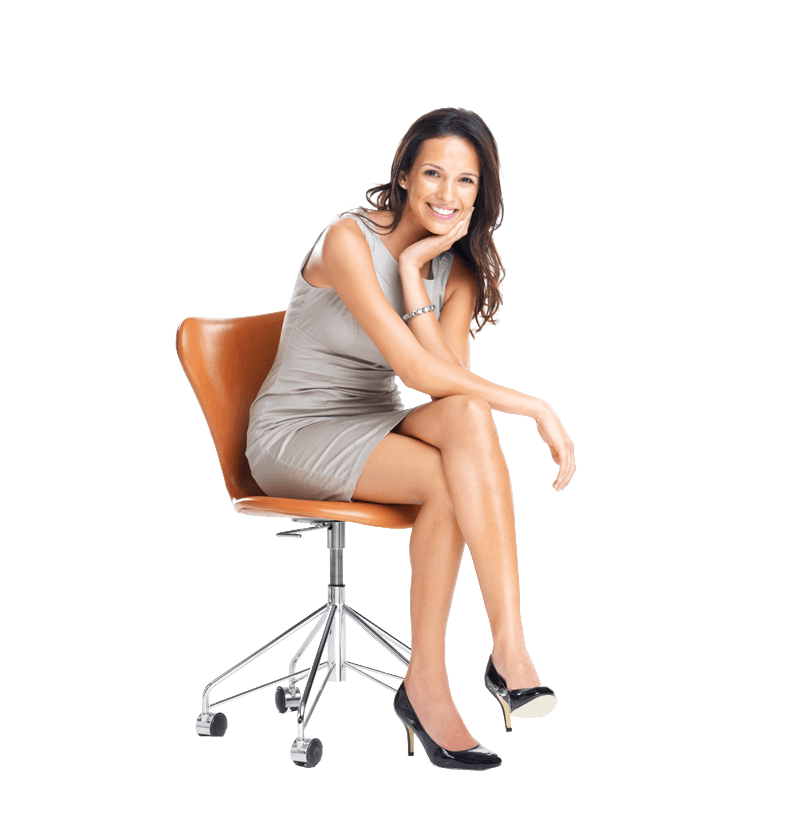 Налогоплательщик формирует бюджет
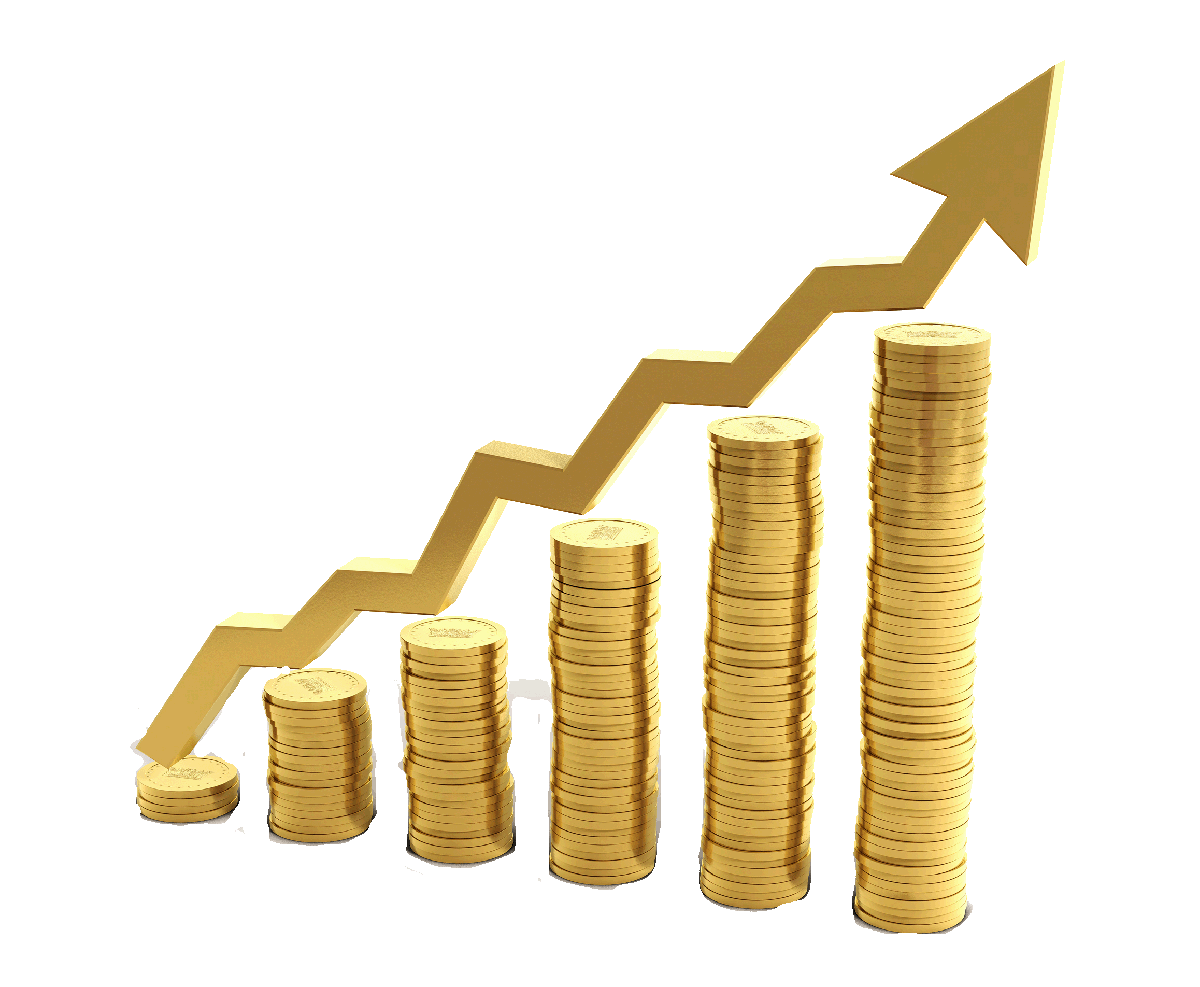 Налогоплательщик осуществляет контроль
Налогоплательщик получает услуги
7
Обеспечение открытости и прозрачности бюджетного процесса
Общедоступные публичные материалы о проекте бюджета, утвержденном бюджете и ежемесячные отчеты о его исполнении;
Информация о показателях бюджета в общедоступной форме "Бюджет для граждан";
Проведение антикоррупционной экспертизы нормативно-правовых актов;
Проведение публичных слушаний по проекту бюджета и по принятию отчета об исполнении бюджета;
Общественный контроль;
Проведение контрольных мероприятий контролирующими органами.
8
Что нужно знать о бюджетной системе?
К бюджетам бюджетной системы Российской Федерации относятся:
9
Что нужно знать о бюджетном процессе в городском округе Электросталь?
Бюджетный процесс состоит из этапов:
Участники бюджетного процесса:
глава городского округа;
Совет депутатов;
администрация;
главные распорядители (распорядители) бюджетных средств;
главные администраторы (администраторы) доходов бюджета;
главные администраторы (администраторы) источников финансирования дефицита бюджета;
контрольный орган;
получатели бюджетных средств;
финансовое управление;
иные органы, на которые законодательством Российской Федерации, Московской области возложены бюджетные, налоговые и иные полномочия.
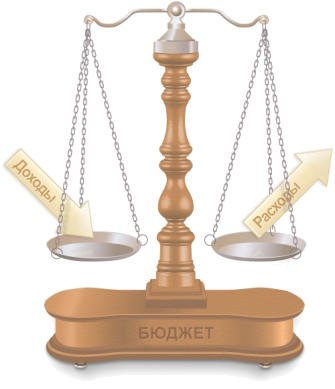 10
При формировании бюджета городского округа Электросталь на 2024 год и плановый период 2025 и 2026 годов учтены:
Положения послания Президента Российской Федерации Федеральному Собранию Российской Федерации, определяющие бюджетную политику;
Указы Президента Российской Федерации;
Изменения федерального, регионального и местного законодательства; 
Основные направления бюджетной и налоговой политики городского округа; 
Прогноз социально-экономического развития городского округа;
Муниципальные программы городского округа.
11
Основные задачи и приоритеты бюджетной политики городского округа Электросталь
Достижение целевых показателей национальных проектов, установленных на 2024-2026 годы, обеспечение устойчивости и стабильности бюджетной системы городского округа Электросталь Московской области, нацеленность на развитие прогрессивных направлений в социальной и экономической сферах, в том числе за счет повышения уровня цифровизации мероприятий, станут основой формирования бюджетной политики городского округа Электросталь Московской области на трехлетний период.
Рост собственных доходов бюджета позволит при сохранении высокого уровня социальных расходов продолжить реализацию приоритетных и стратегически важных задач, которые будут направлены на:
безусловное исполнение принятых обязательств;
поддержание достигнутого уровня заработной платы отдельных категорий работников бюджетной сферы; 
муниципальную поддержку малого и среднего предпринимательства;
развитие коммунальной, дорожно-транспортной, инженерной и социальной инфраструктуры, обеспечение экологической безопасности городского округа.
благоустройство общественных территорий, создание комфортной среды проживания.
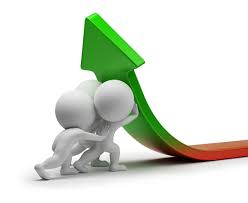 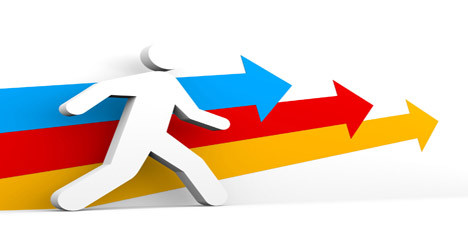 12
ОСНОВНЫЕ ПОКАЗАТЕЛИ СОЦИАЛЬНО-ЭКОНОМИЧЕСКОГО РАЗВИТИЯ  ГОРОДСКОГО ОКРУГА ЭЛЕКТРОСТАЛЬ
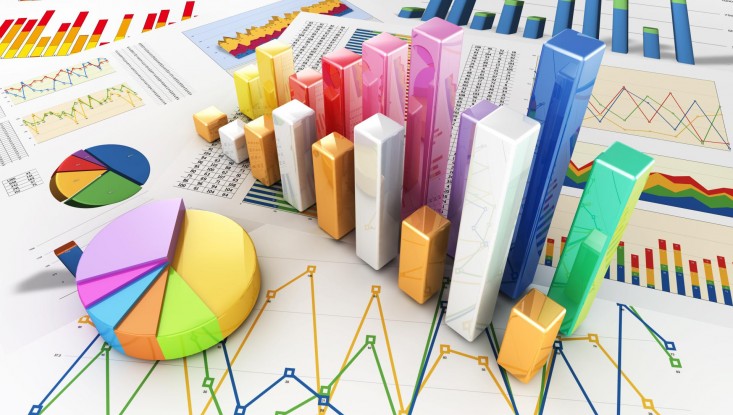 С учетом параметров прогноза социально-экономического развития городского округа Электросталь на 2024-2026 годы определены основные параметры проекта бюджета городского округа Электросталь на трехлетний период.
13
Доходы и расходы бюджета
Доходы бюджета 
это денежные средства, поступающие в безвозмездном и безвозвратном порядке согласно законодательству Российской федерации в распоряжение органов государственной власти Российской Федерации, субъектов Российской Федерации и муниципальных образований.
Расходы бюджета 
это денежные средства, направленные на финансовое обеспечение задач и функций государственного и местного самоуправления.
14
Выполнение основных характеристик бюджета г.о.Электросталь 
за период  2020 - 2026 г.г.
15
Объем налоговых и неналоговых доходов, а также межбюджетных трансфертов  2022-2026 г.г., млн. руб.
16
Информация об объеме и структуре налоговых и неналоговых доходов, а также межбюджетных трансфертах, поступающих в бюджет  г.о.Электросталь в динамике 2022-2026 г.г., тыс.руб.
17
Информация об объеме и структуре налоговых и неналоговых доходов, а также межбюджетных трансфертах, поступающих в бюджет  г.о.Электросталь в динамике 2022-2026 г.г., тыс.руб.
18
Мероприятия, нацеленные на мобилизацию доходов в бюджет городского округа
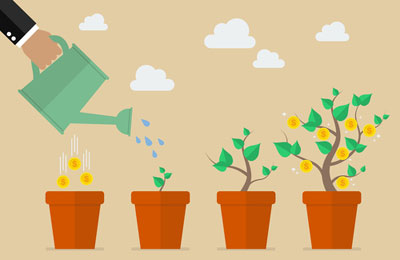 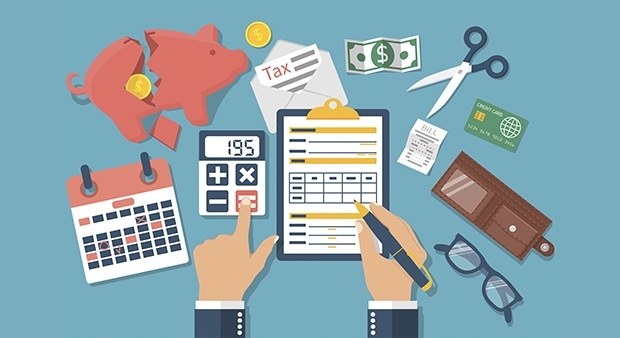 19
Удельный объем налоговых и неналоговых доходов бюджета г.о.Электросталь в расчете на душу населения по сравнению с другими муниципальными образованиями Московской области *
20
Расходы бюджета городского округа Электросталь на 2024 год и плановый период 2025 и 2026 годов.
Основными направлениями расходов бюджета является образование и ЖКХ, а так же социальная и культурная сферы, физическая культура и спорт.
Расходы на социально-культурную сферу
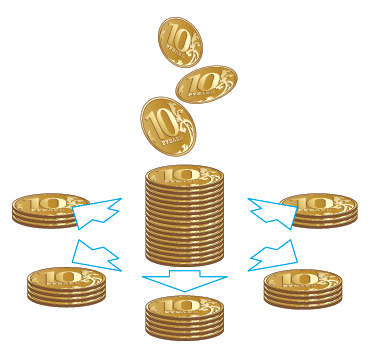 21
Структура расходов бюджета городского округа в разрезе отраслей на 2024 год и плановый период 2025 и 2026 годов, %.
22
*нормативно-правовая документация по муниципальным программам представлена на официальном сайте г.о. Электросталь http://www.electrostal.ru в разделе Администрация/официальные документы/муниципальные программы
Информация о расходах бюджета с учетом интересов целевых групп пользователей
23
*нормативно-правовая документация по муниципальным программам представлена на официальном сайте г.о. Электросталь http://www.electrostal.ru в разделе Администрация/официальные документы/муниципальные программы
Информация о расходах бюджета с учетом интересов целевых групп пользователей
24
Информация о ставках и льготах по местным налогам
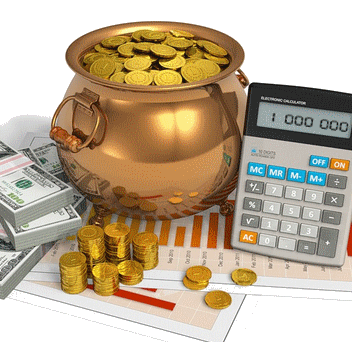 25
Информация о налоговых льготах  и ставках налогов, и об оценке налоговых расходов в связи с предоставлением льгот, установленных представительными органами местного самоуправления
26
Информация о налоговых льготах  и ставках налогов, и об оценке налоговых расходов в связи с предоставлением льгот, установленных представительными органами местного самоуправления
27
Муниципальные учреждения городского округа Электросталь Московской области
28
Муниципальные программы городского округа Электросталь Московской области
С целью повышения эффективности бюджетных расходов расходы бюджета планируются с использованием программно-целевого метода. Важно отметить, что муниципальные программы городского округа включают мероприятия  национальных (федеральных) проектов, планируемых к реализации на территории муниципального образования.
Программа социально-экономического развития муниципального образования (далее – муниципальная целевая программа) – это система мероприятий (взаимоувязанных по задачам, срокам осуществления и ресурсам), обеспечивающих в рамках реализации ключевых муниципальных функций достижение приоритетов и целей политики в соответствующей сфере социально-экономического развития муниципального образования.
Порядок разработки, реализации и контроля муниципалдьной программы
Структура программно-целевого метода
29
Информация о расходах бюджета городского округа Электросталь в разрезе муниципальных программ, млн.руб.
30
Информация о планируемых  целевых показателях муниципальных программ городского округа Электросталь
31
Информация о планируемых  целевых показателях муниципальных программ городского округа Электросталь
32
Информация о планируемых  целевых показателях муниципальных программ городского округа Электросталь
33
Информация о планируемых  целевых показателях муниципальных программ городского округа Электросталь
34
Информация о планируемых  целевых показателях муниципальных программ городского округа Электросталь
35
Информация о планируемых  целевых показателях муниципальных программ городского округа Электросталь
36
Информация о планируемых  целевых показателях муниципальных программ городского округа Электросталь
37
Информация о планируемых  целевых показателях муниципальных программ городского округа Электросталь
38
Информация о планируемых  целевых показателях муниципальных программ городского округа Электросталь
39
Информация о планируемых  целевых показателях муниципальных программ городского округа Электросталь
40
Информация о планируемых  целевых показателях муниципальных программ городского округа Электросталь
41
Информация о планируемых  целевых показателях муниципальных программ городского округа Электросталь
42
Информация о планируемых  целевых показателях муниципальных программ городского округа Электросталь
43
Информация о планируемых  целевых показателях муниципальных программ городского округа Электросталь
44
Информация об общественно значимых проектах, реализуемых на территории городского округа Электросталь
45
Информация об общественно значимых проектах, реализуемых на территории городского округа Электросталь
46
Информация об общественно значимых проектах, реализуемых на территории городского округа Электросталь
47
"Бюджет для граждан" подготовлен Финансовым управлением Администрации г.о. Электросталь Московской области
Мы надеемся, что представленная информация оказалась для Вас полезной и интересной. 
Свои вопросы и предложения Вы можете направить в Финансовое управление Администрации городского округа Электросталь: 
по телефону: 8 496 571 99 40
письмом по почте (144012, г. Электросталь, ул. Мира, 5, Финансовое управление )
на электронный адрес finupel@gmail.com. 
График работы Финансового управления Администрации г.о. Электросталь Московской области: 
Пн - чт с 8:45 до 18:00, пт с 8:45 до 16:45.
Прием начальника – 4-й понедельник месяца с 10:00 до 12:00, без записи.
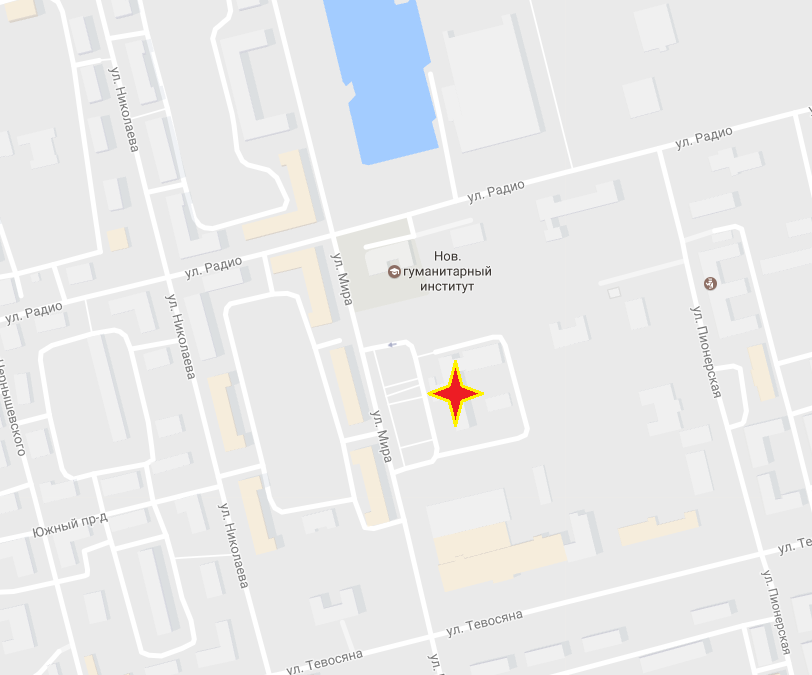 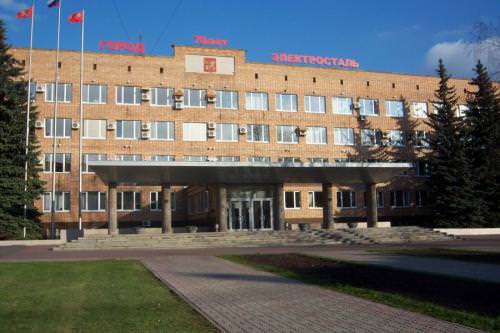 48